Логопедическая мозаика
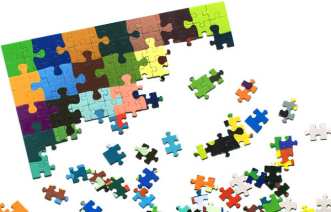 Учитель-логопед  
Крылова Елена Анатольевна
Береги платье снову, а здоровье смолоду. (пословица)
«Логопедическая мозаика» – это авторская программа по укреплению и сохранению здоровья детей с дефицитом внимания, памяти и речевыми нарушениями.
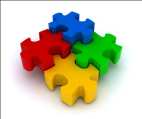 Крылова Елена АнатольевнаУчитель-логопед высшей квалификационной категории.
Закончила ЛПУ №1 имени Н.А.Некрасова по специальности учитель начальных классов в 1989 году.

В 1997 году окончила СПБРГПУ имени А.И.Герцена по специальности учитель-логопед.
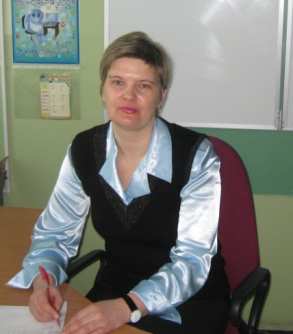 Задачами программы является:
Сохранение и укрепление здоровья учащихся;
Помощь в овладении школьной программы;
Развитие внимания, памяти, мышления;
Воспитание здорового образа жизни.
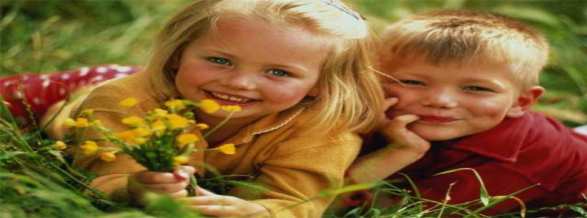 Комплекс упражнений по развитию кожных ощущений и мелкой моторики

Цель: активизация непроизвольного внимания, увеличение пальчиковой подвижности.
ав
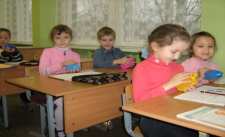 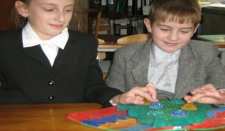 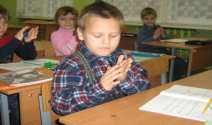 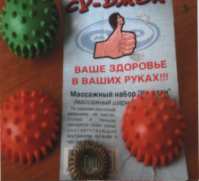 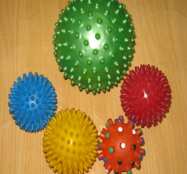 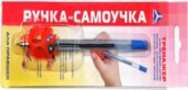 Комплекс упражнений с использованием напольных сенсорных дорожек.

Цель: механическая стимуляция стоп, профилактика плоскостопия.
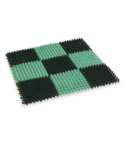 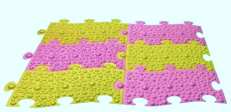 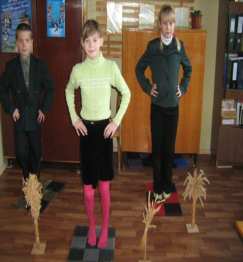 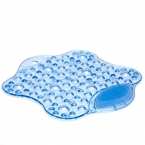 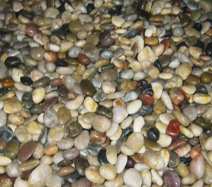 Музыкальный комплекс, основанный  на связи звуковых колебаний с ощущениями движений.
Цель: развитие слухового внимания, памяти, чувства ритма, ассоциативного мышления.
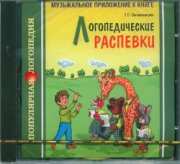 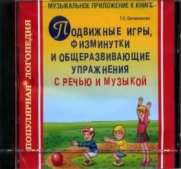 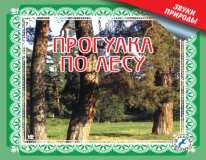 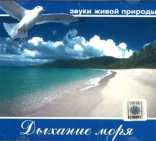 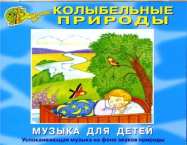 Дыхательный комплекс.

Цель: развитие диафрагмального , речевого дыхания
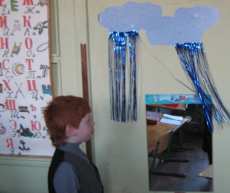 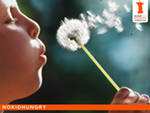 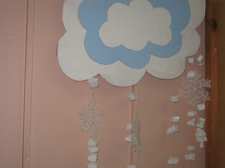 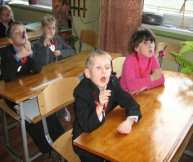 Игровой комплекс.
Цель: развитие познавательных процессов.
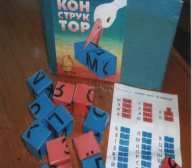 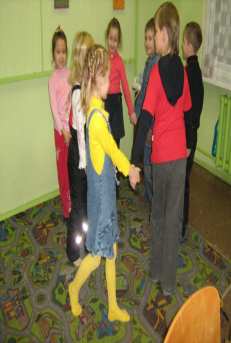 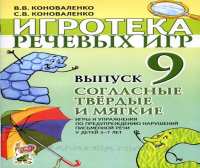 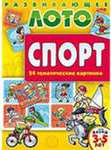 Комплекс лого-массажа
Цель:  активизация «активных точек».
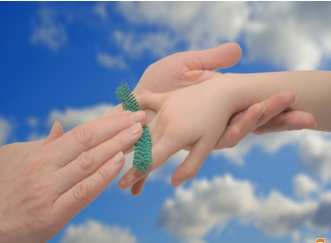 Комплекс психологического комфорта.
Цель: создание психологической базы речи.
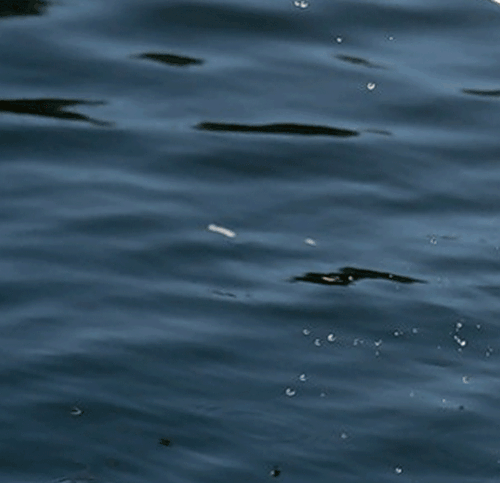 Спасибо за внимание!